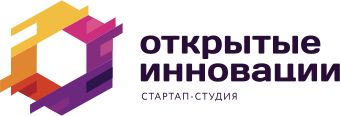 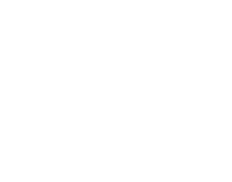 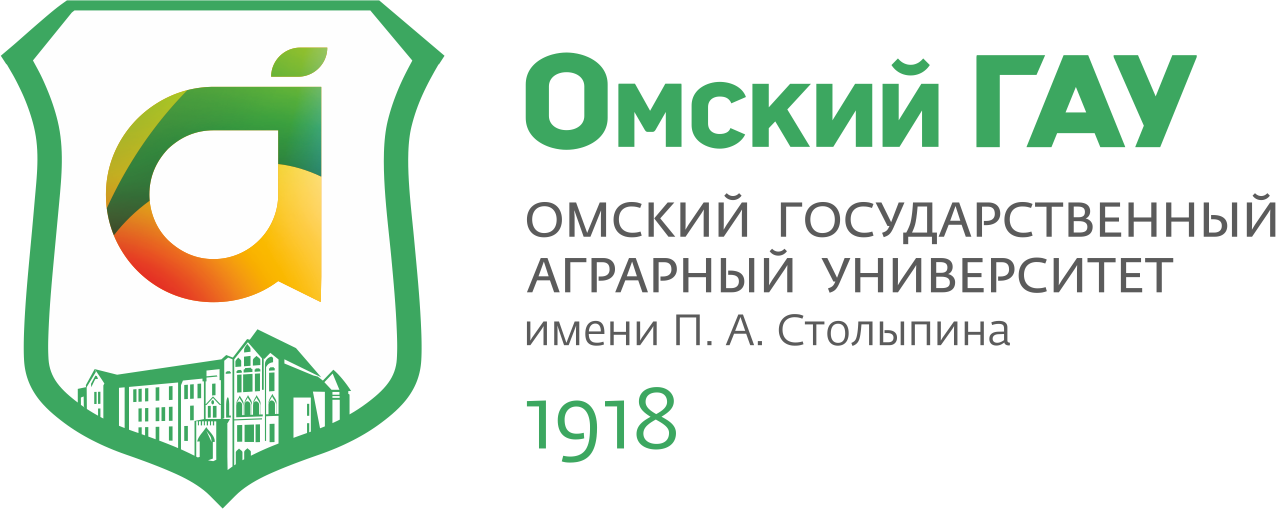 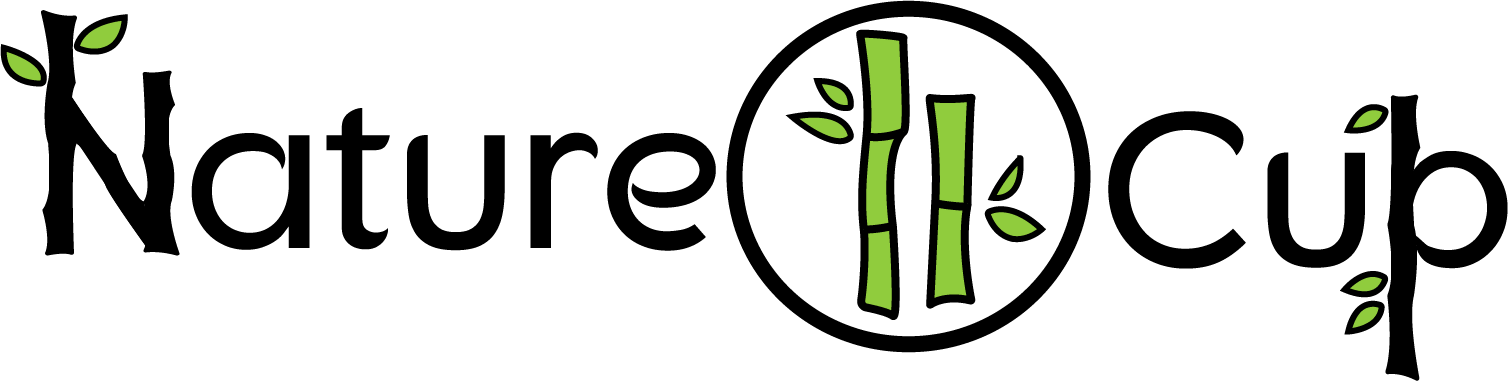 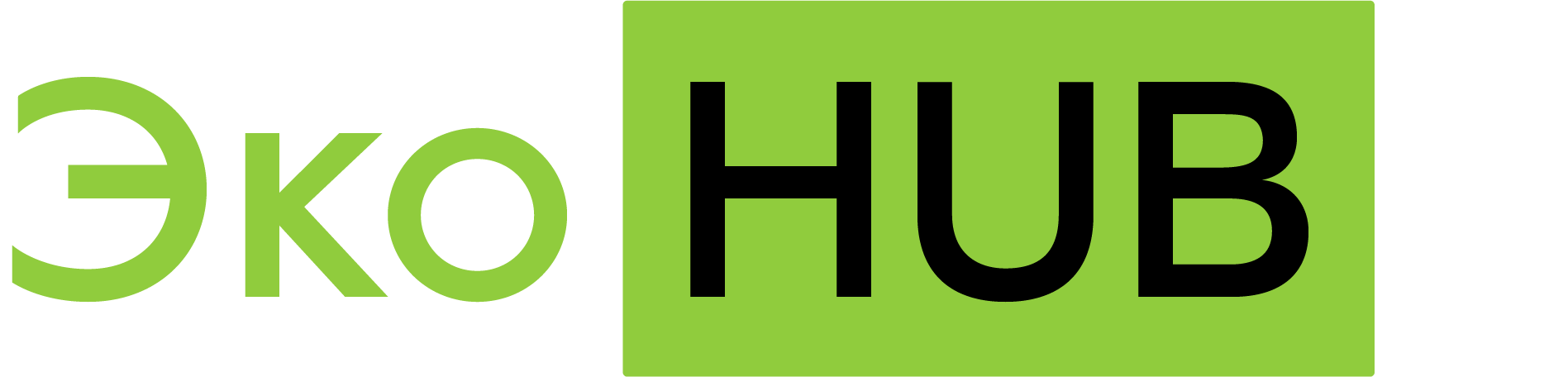 Команда
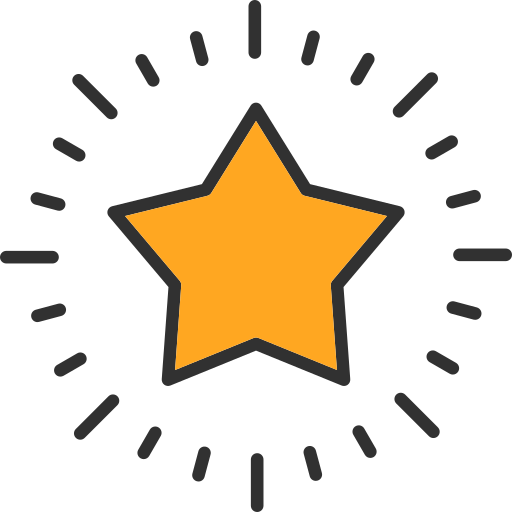 АКТУАЛЬНОСТЬ ПРОЕКТА
Актуальность нашего проекта заключается в улучшении физического и психического здоровья, экологичности, создании нового формата решения проблемы загрязнения окружающей среды, вызванной повышенным использованием пластиковых и бумажных стаканов.
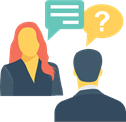 ЦЕЛЕВАЯ АУДИТОРИЯ
Мы провели интервью, в котором приняли участие:
30 студентов разных ВУЗов и возрастов 
7 преподавателей 
5 человек, род деятельности которых не связан с экологией.
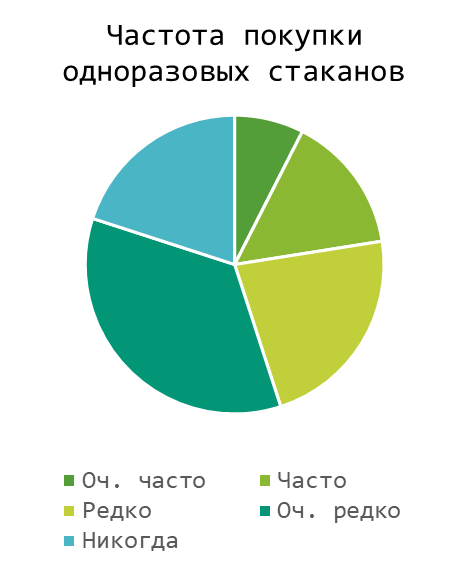 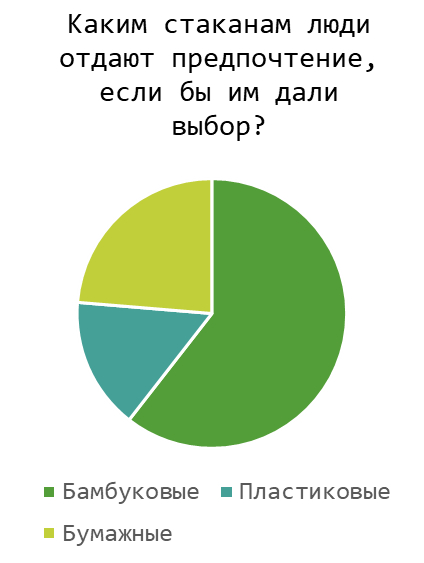 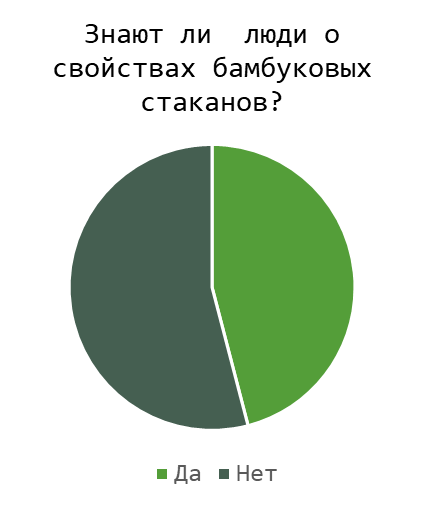 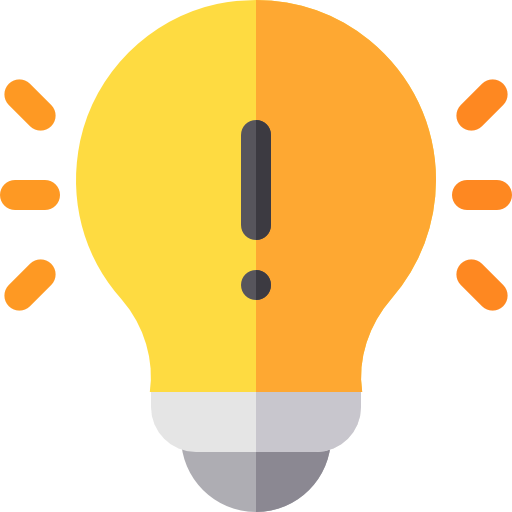 ПРОБЛЕМА
Преимущества стаканов из бамбука
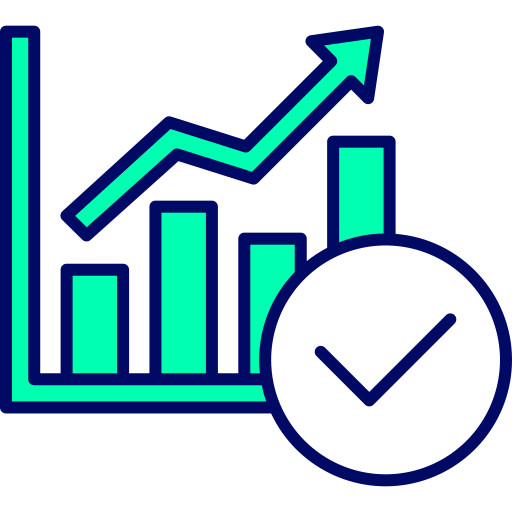 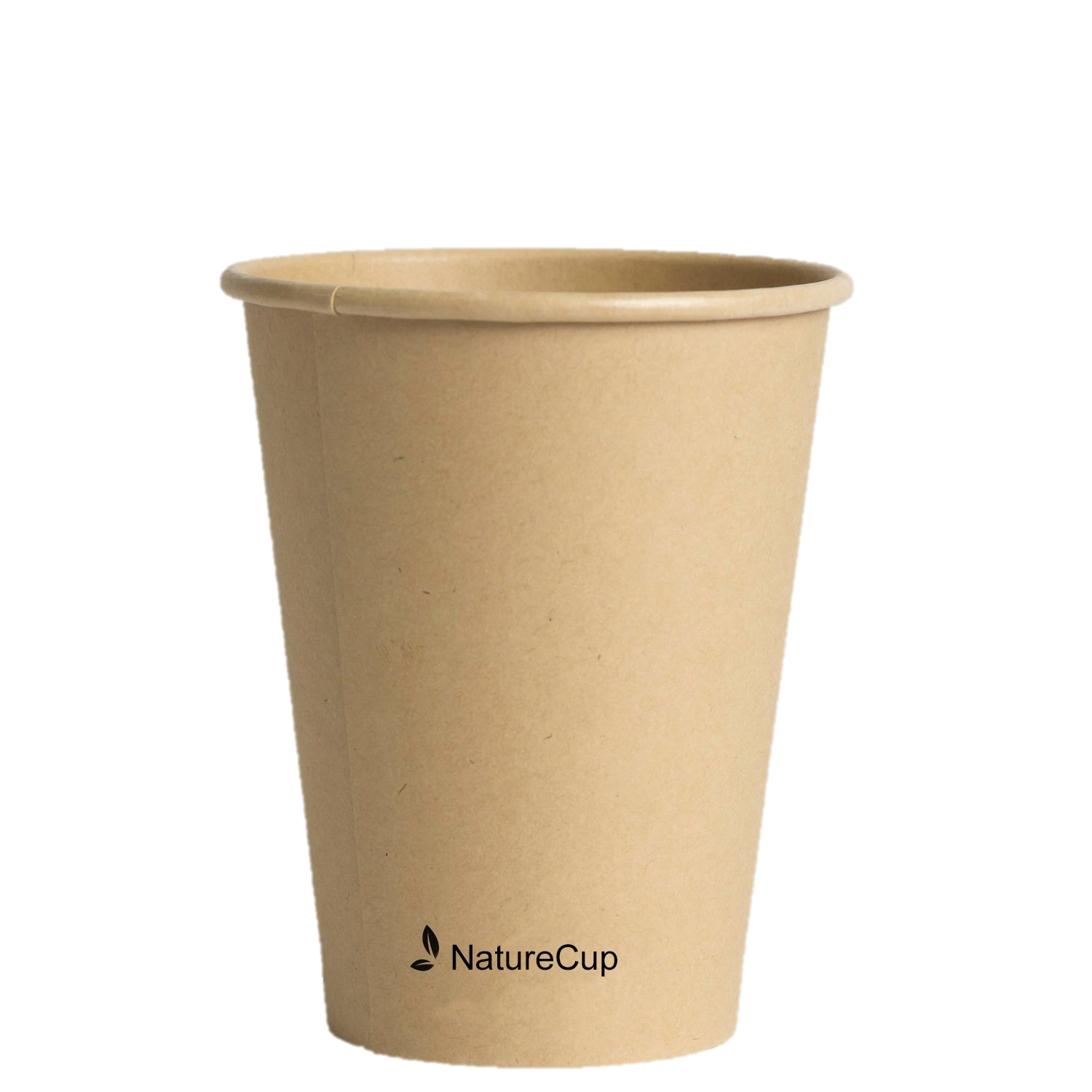 Экологически чистый и гипоаллергенный продукт
Легкие и удобные в использовании
Препятствуют росту и размножению бактерий
Высокая прочность и легкость изделий
Красивый и эстетичный вид
РЕШЕНИЕ
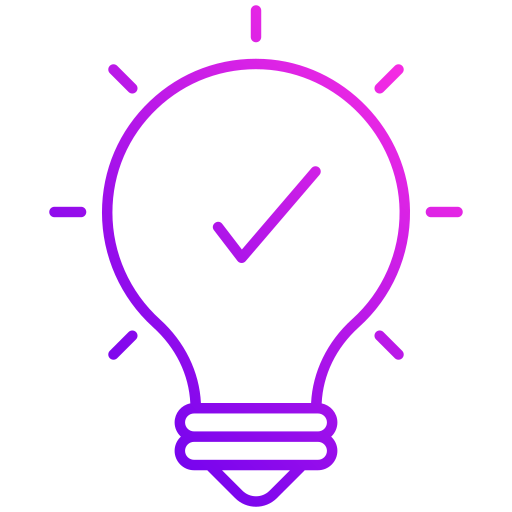 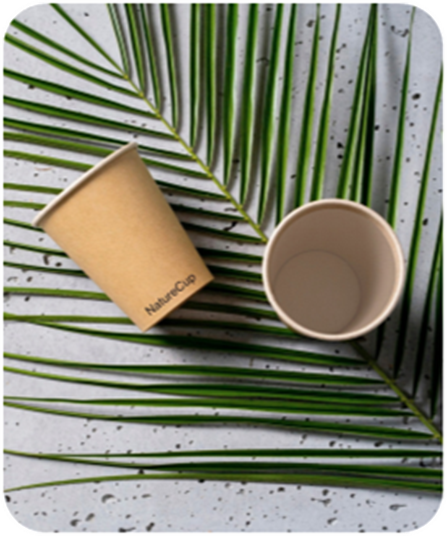 Введение нового для нашей страны материала и новой технологии создания, которые будут решать проблемы, связанные с загрязнением окружающей среды и восполнением витаминов, путем использования особой прослойки внутри стакана, а также помощи с выбором прослойки через приложение, которое основано на биометрии и технологии ИИ. Продукт будет достаточно прочным и при этом экологически чистым и быстро разлагаемым.
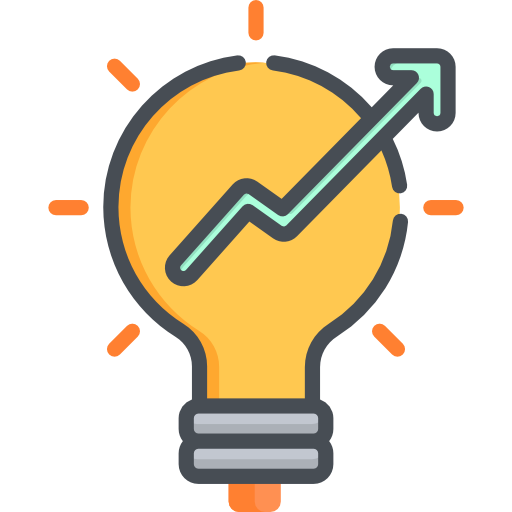 ЭТАПЫ РАЗВИТИЯ ПРОЕКТА
Что мы делаем сейчас
Что мы оставляем на будущее
II
III
I
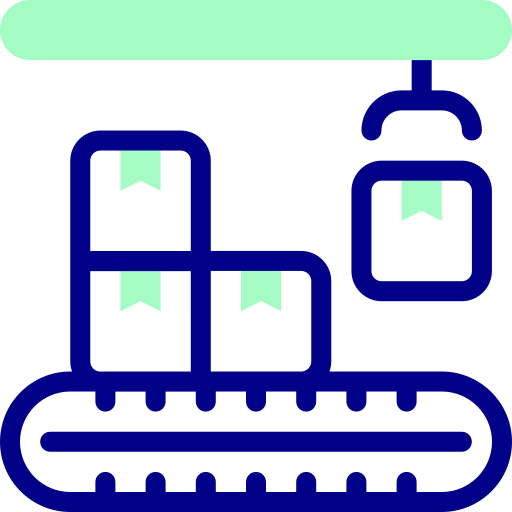 ТЕХНОЛОГИЯ ПРОИЗОДСТВА
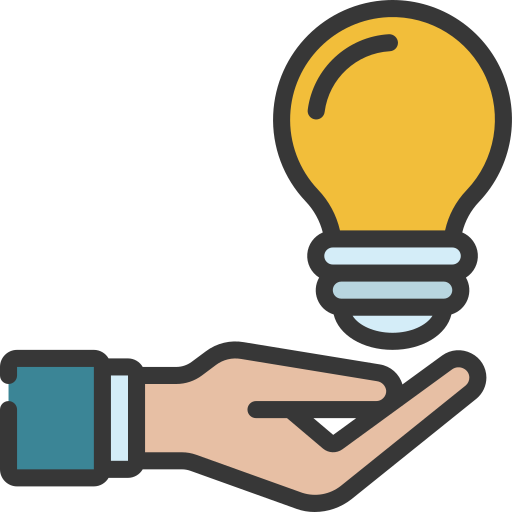 ЦЕННОСТЬ, ЦЕННОСТНОЕ ПРЕДЛОЖЕНИЕ
РЫНОК
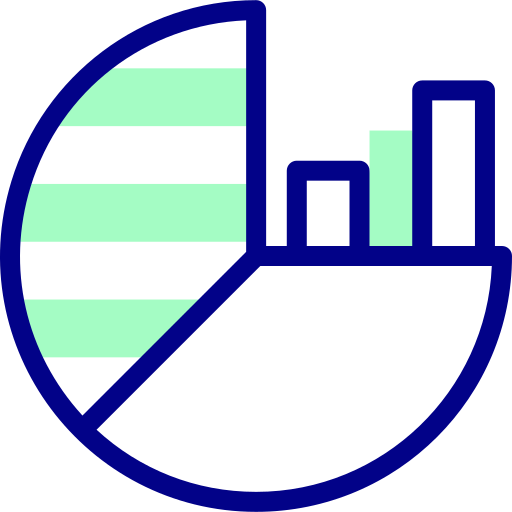 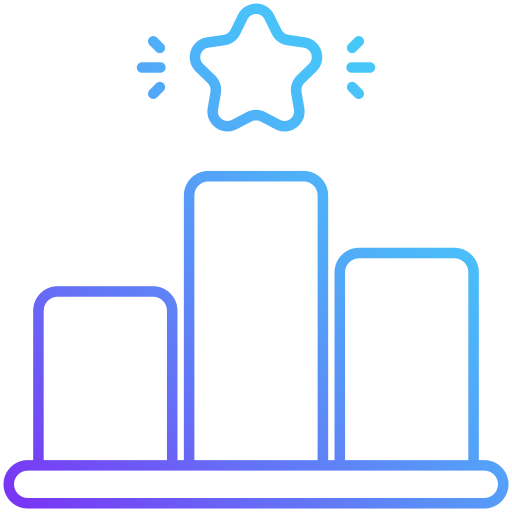 КОНКУРЕНТЫ
Прямые конкуренты отсутствуют, косвенными являются:
Компании производящие одноразовые стаканы: KDI-Trade, ПТ Компания HoReCa-Опт, Приопак, Картонэко, CupTrade, Термокап, OOO 7Пак, Экокапс, Стар Топ, Good Cup, БУМ КАП, 7Кап.ру, Paper-cups.ru, Paper Cup, Good Cup, АвисПластик, и другие. 
Только одна компания производит до 1 500 000 000 пластиковых стаканов в год.
БИЗНЕС-МОДЕЛЬ
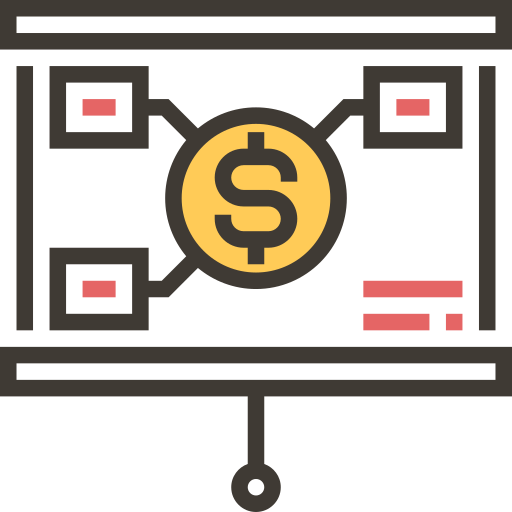 БИЗНЕС-МОДЕЛЬ – продажа на маркетплейсах и через поставки в супермаркеты и общепиты.
Минимальный стартовый капитал - от 200 000 рублей.
Оборудование окупится через 6 месяцев после старта продаж.
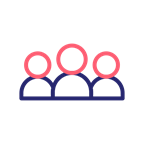 КОМАНДА СТАРТАПА
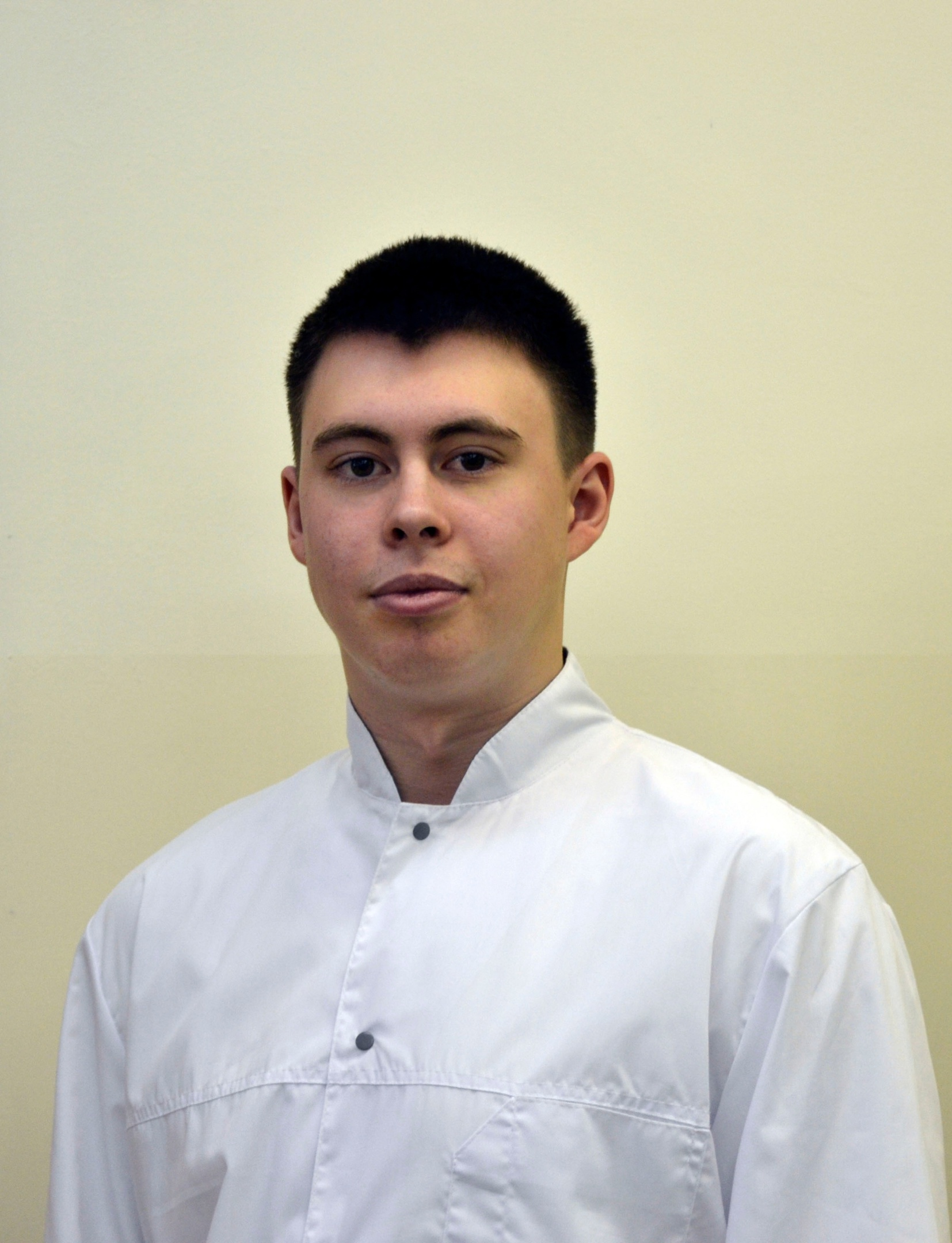 КОНТАКТЫ ЛИДЕРА
Горе Максим Анатольевич
gore.maksim2016@yandex.ru
Номер телефона: 89923144430
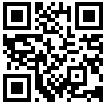 Ссылка на страницу ВК:
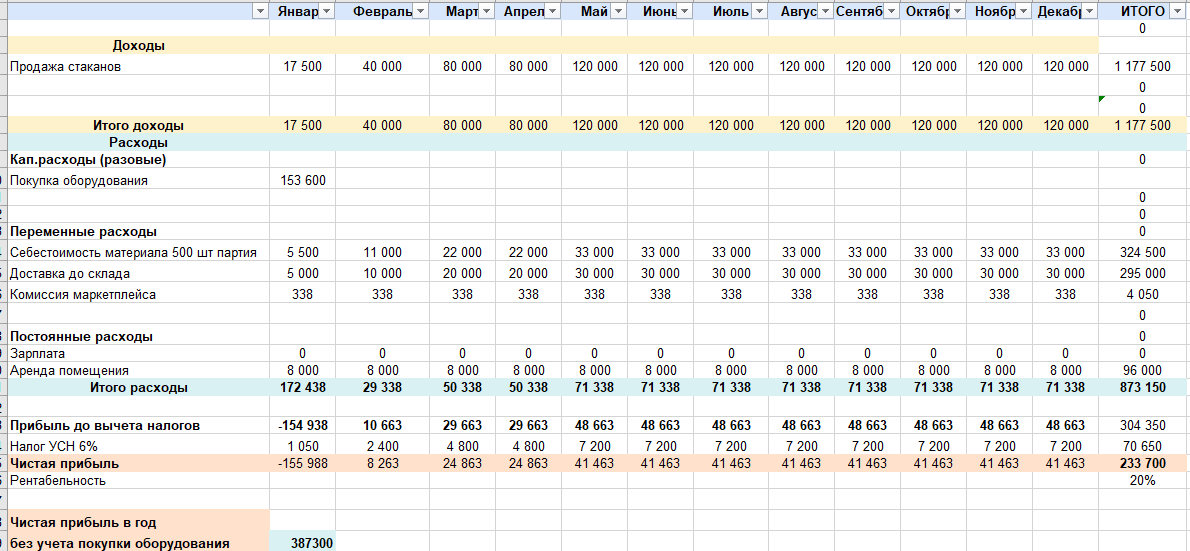 Приложение
Материал и его доставка:Стоимость доставки в г. Омск = 3 000 рублейЦена за 3 м бамбуковых стеблей = 130 рублейИз 25 см выходит 1 стакан => из 3 м выходит 12 стакановПартия = 42 стеблейСтоимость партии = 5500 рублейКоличество стаканов в партии = 500 штукОборудование:Измельчитель – 13 000 рублейПресс и формы для пресса – 140 000 рублейОбработка льняным маслом – 1 литр – 600 рублейОбщая стоимость затрат: 172 438 рублей